TRƯỜNG TIỂU HỌC ÁI MỘ A
Môn: Thủ công
Tên bài: Gấp, cắt, dán phong bì ( tiết 1)
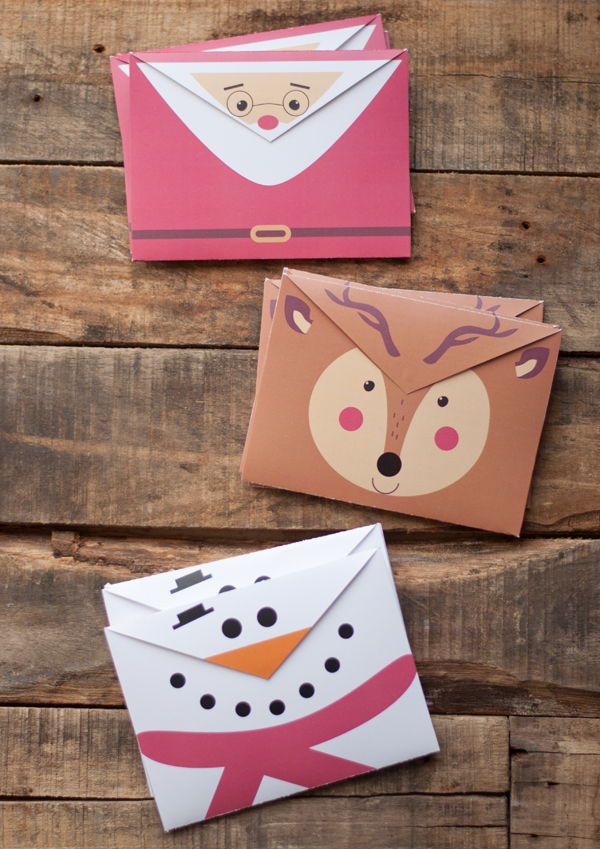 Ôn bài cũ:
?
Nêu quy trình gấp, cắt, dán trang trí thiếp chúc mừng?
 B1: Gấp
B2: Cắt
 B3: Dán
Kiểm tra dụng cụ học tập
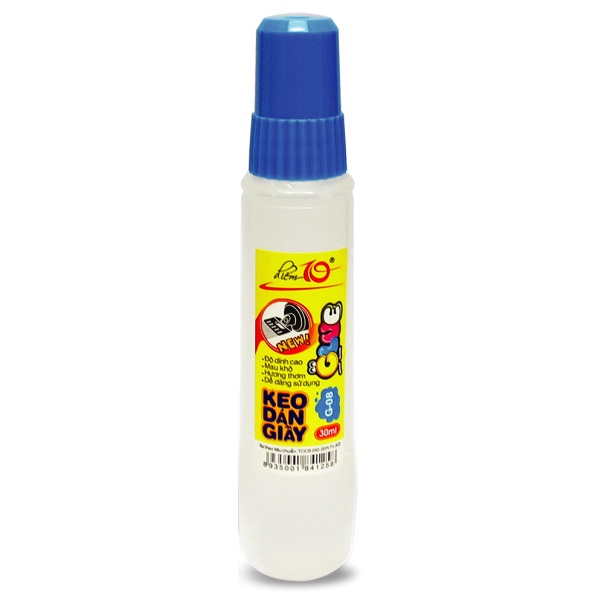 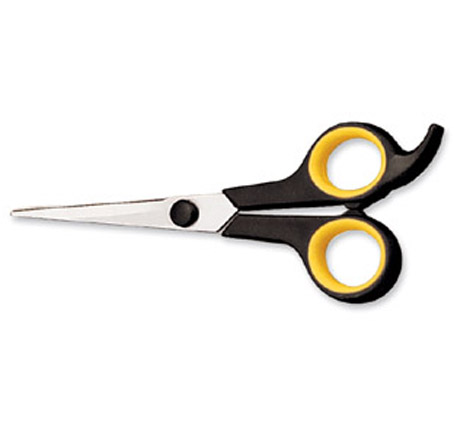 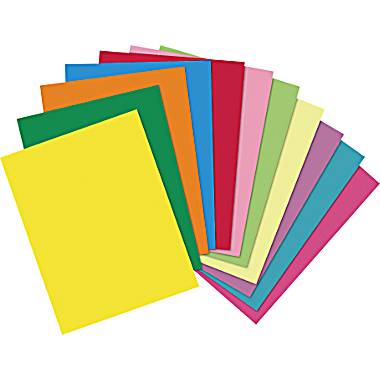 Quy trình gấp, cắt, dán phong bì
Bước 1: Gấp phong bì
Bước 2: Cắt phong bì
Bước 3: Dán thành phong bì


2 ô
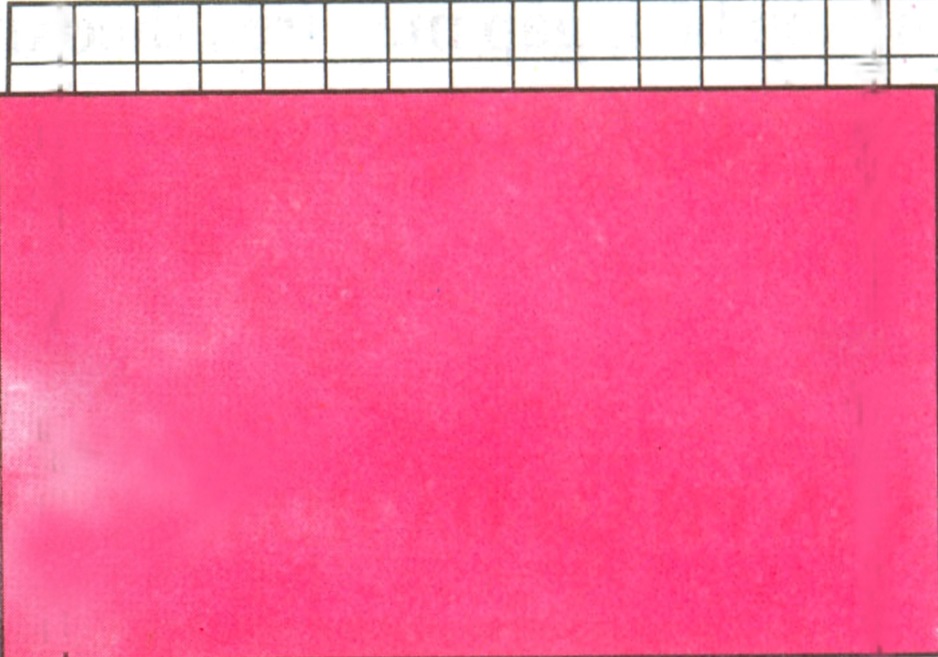 Bước 1: Gấp phong bì
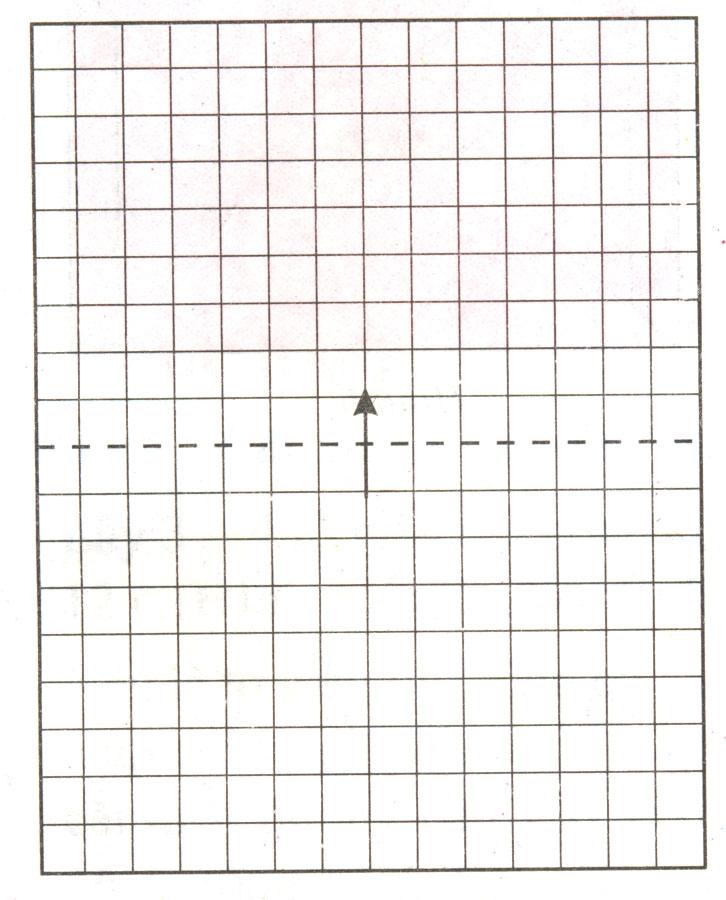 



Hình 2
4 ô
4 ô


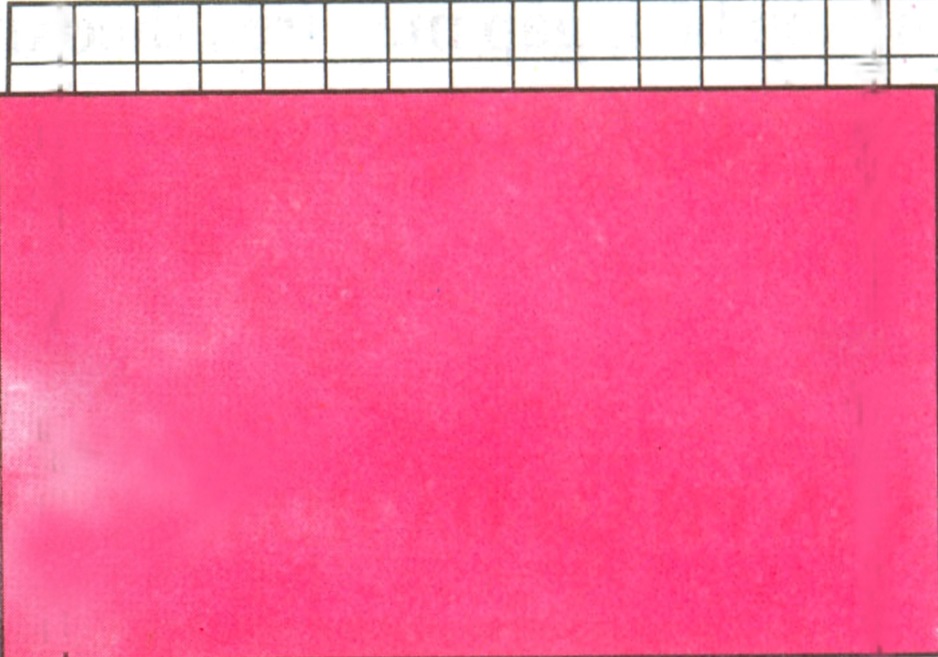 

Hình 1




Hình 3
Bước 2: Cắt phong bì
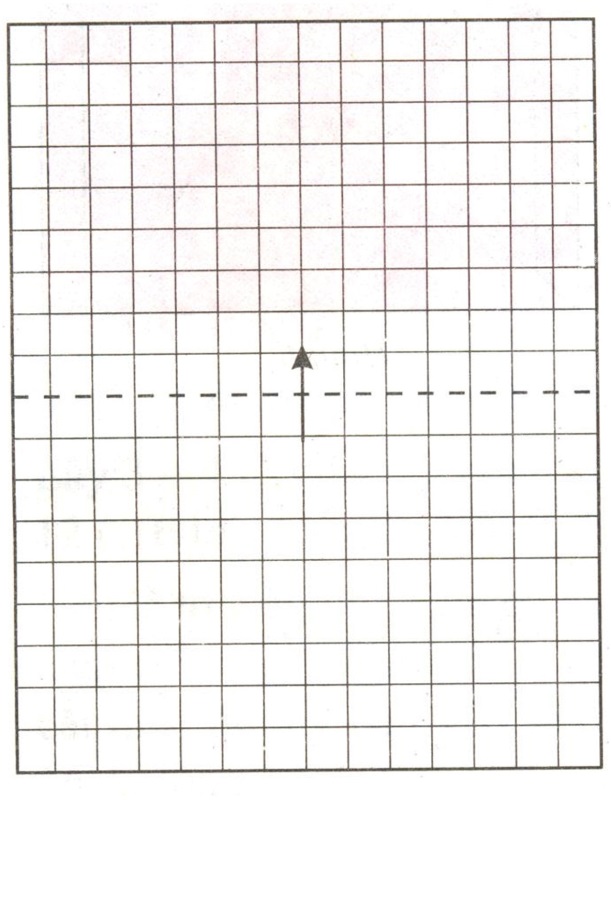 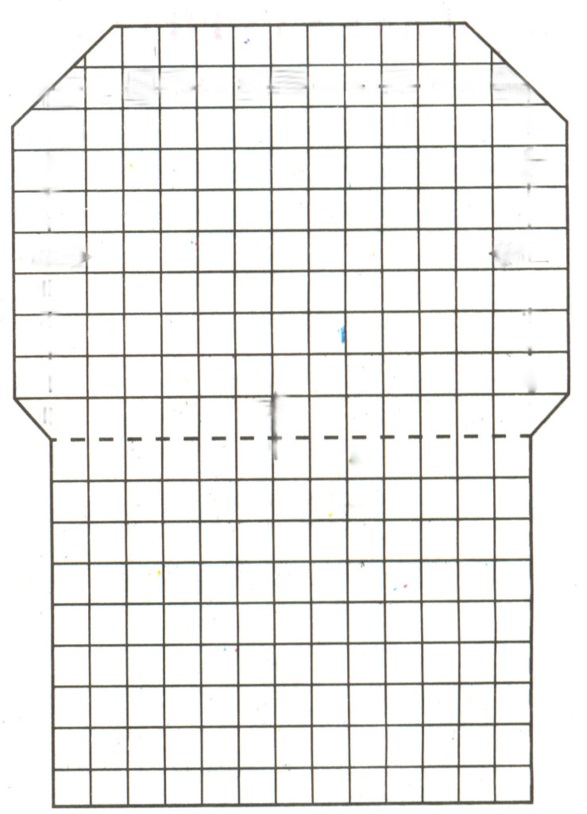 



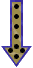 



Hình 5
Hình 4
Bước 3: Dán thành phong bì
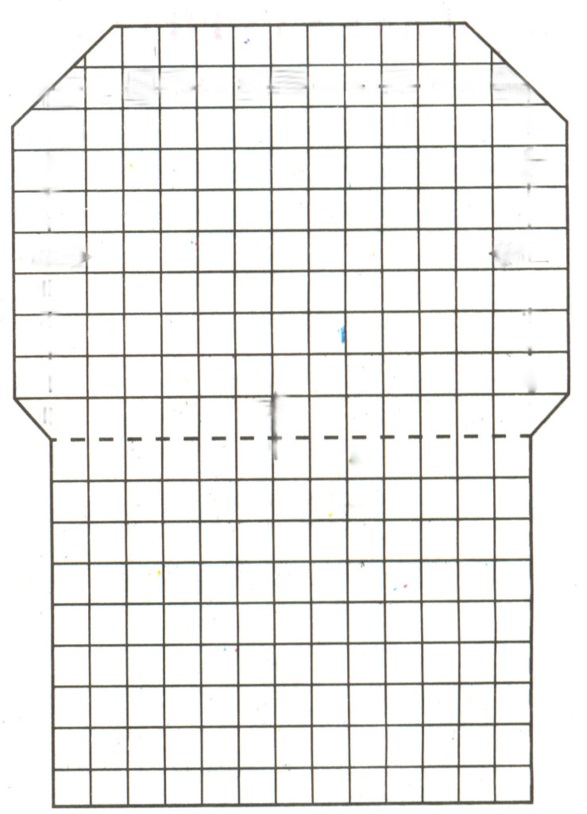 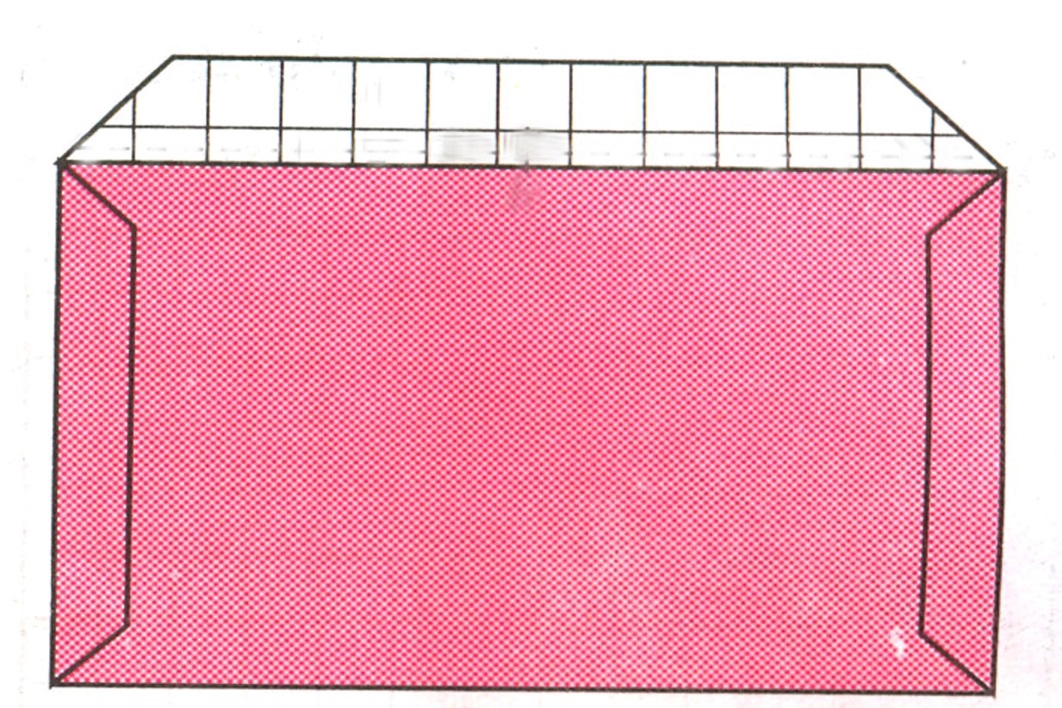 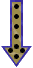 Hình 7
Hình 6
Trò chơi: 
“ Khéo tay hay làm”
Củng cố - Dặn dò:
HS về hoàn thiện sản phẩm.
Giờ sau, thực hành trang trí sản phẩm.